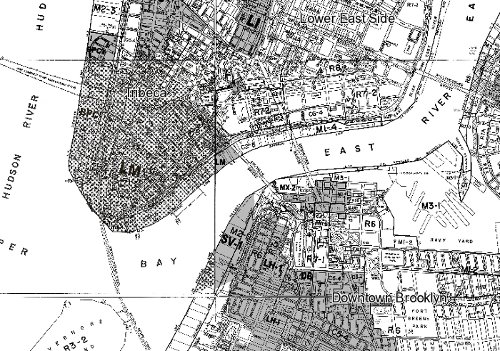 TEAM ZONING RESEARCH
R.A
Group II Members
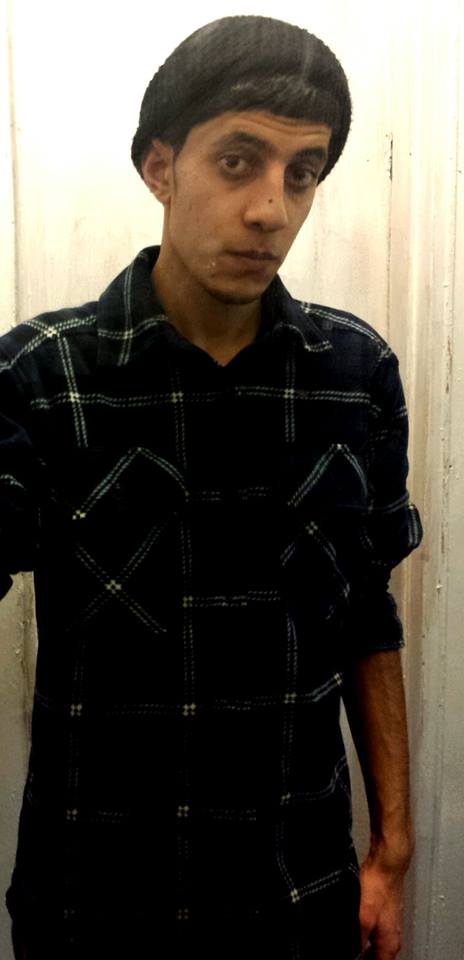 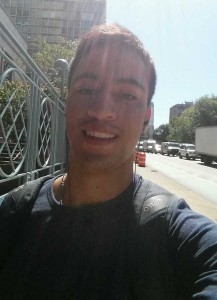 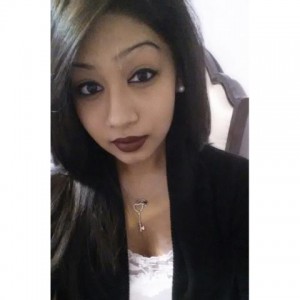 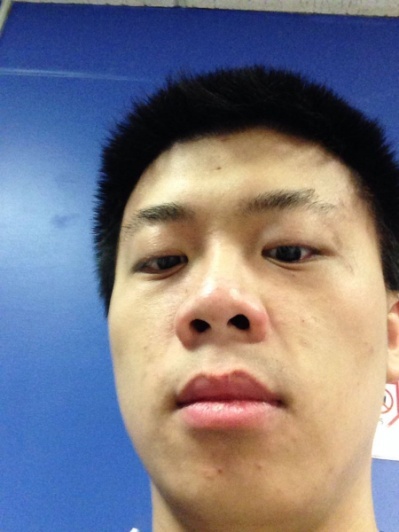 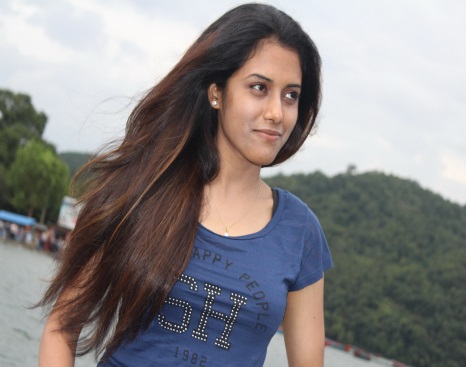 Azmir Sultana
Cynthia Persaud
Abdelsalam Mali
Richard Arenas
Yefeng Yan
R.A
Aerial Map
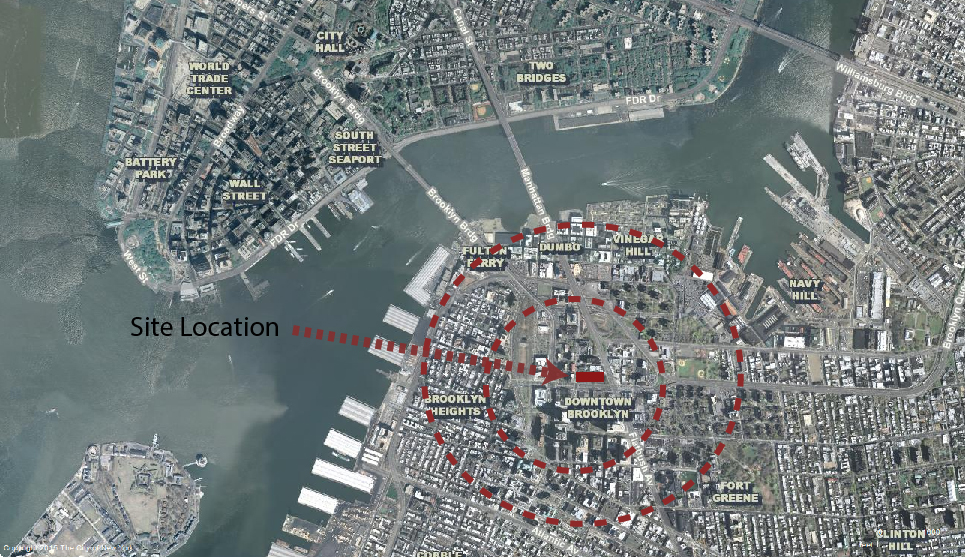 R.A   A.M   C.P
Environ Map
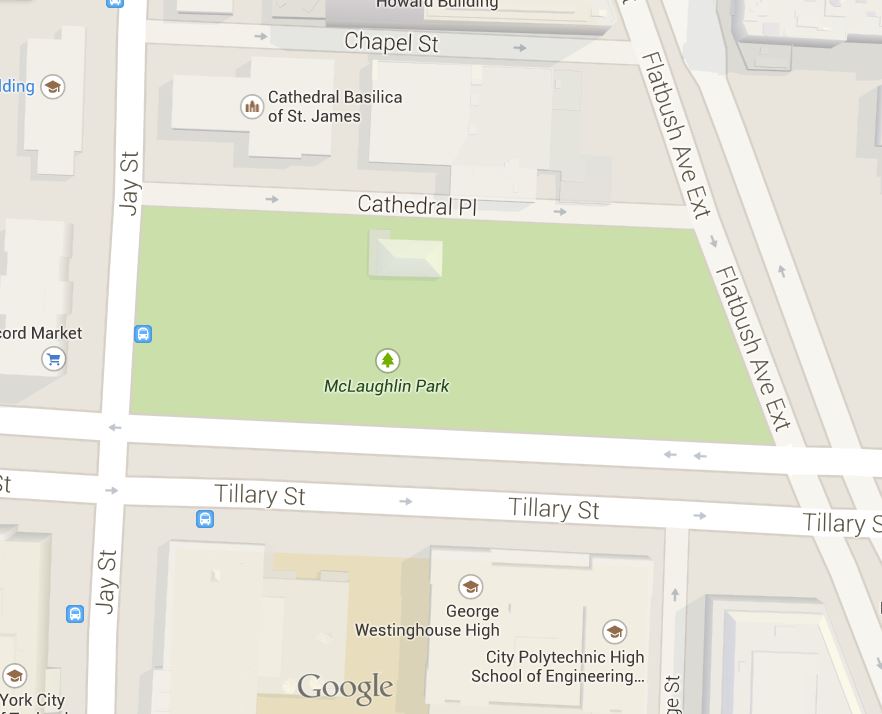 Site:243 Jay street, Brooklyn ny
R.A  A.M  C.P
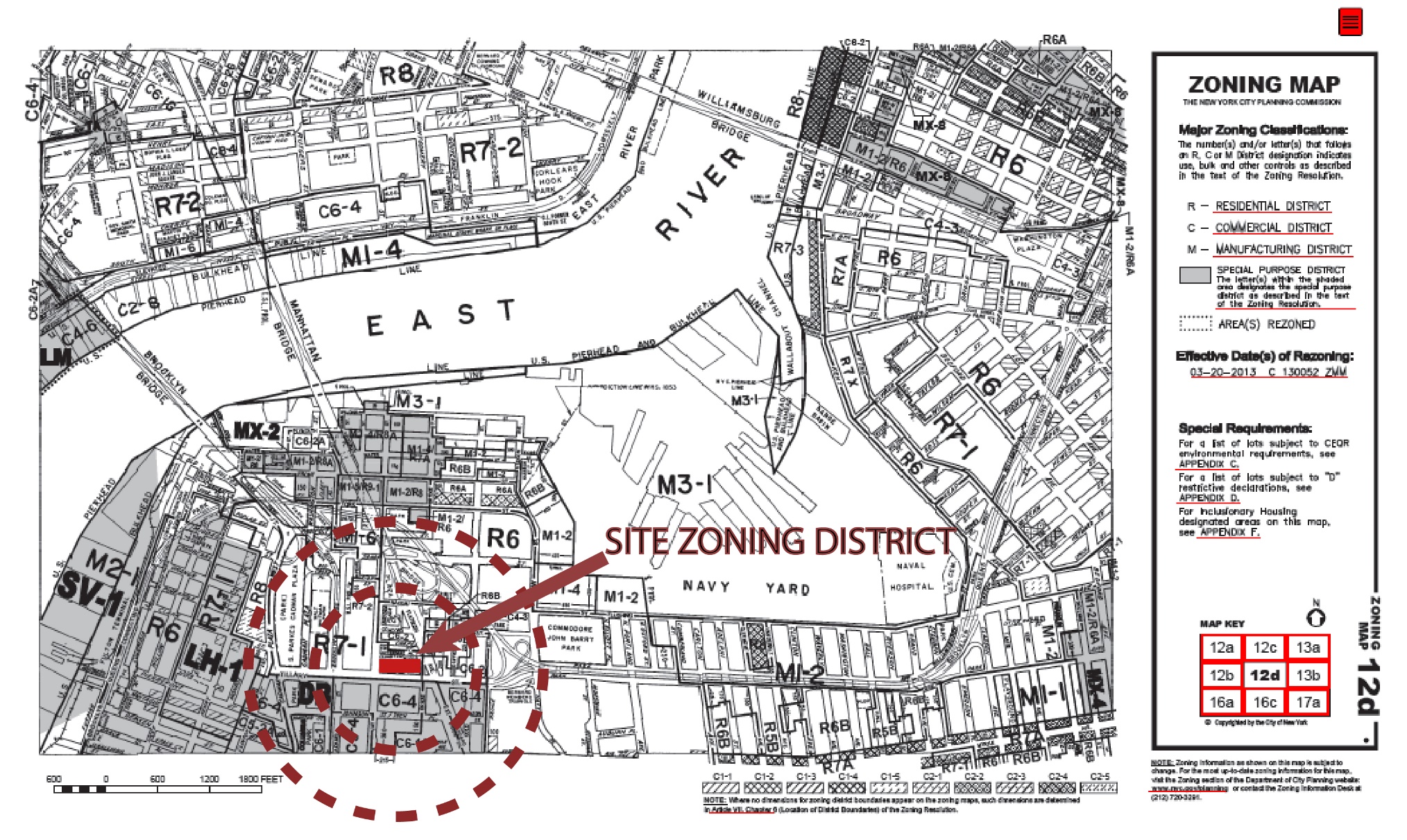 A.M
PROPERTY INFORMATION
Address: 243 JAY STREET, BROOKLYN 11201
Primary Zoning: Park
Lot Area: 85,289 sq ft
(493.5’ x 173.42’)
No residential Units just one small edification of 2,800 sq ft.
One floor
Floor Area Ratio: 10
Total floor area: 852,890 sq ft
Streets surrounding the site: 
Jay St, Tillary St, Bridge St, Cathedral Place.
Zoning Code: C6-4
A.S
R.A
SITE PLAN
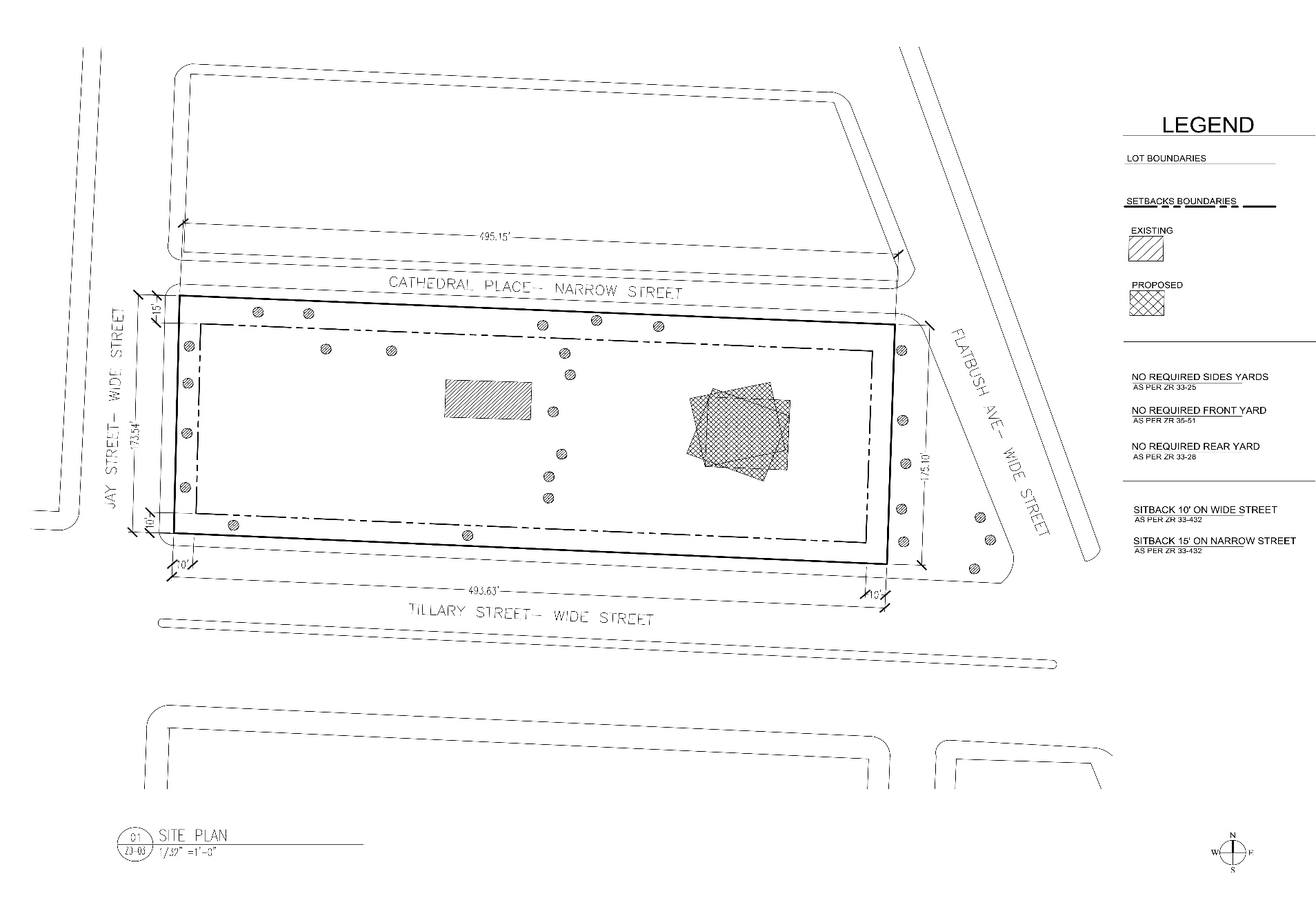 A.M
SECTION AND ISOMETRIC VIEWS
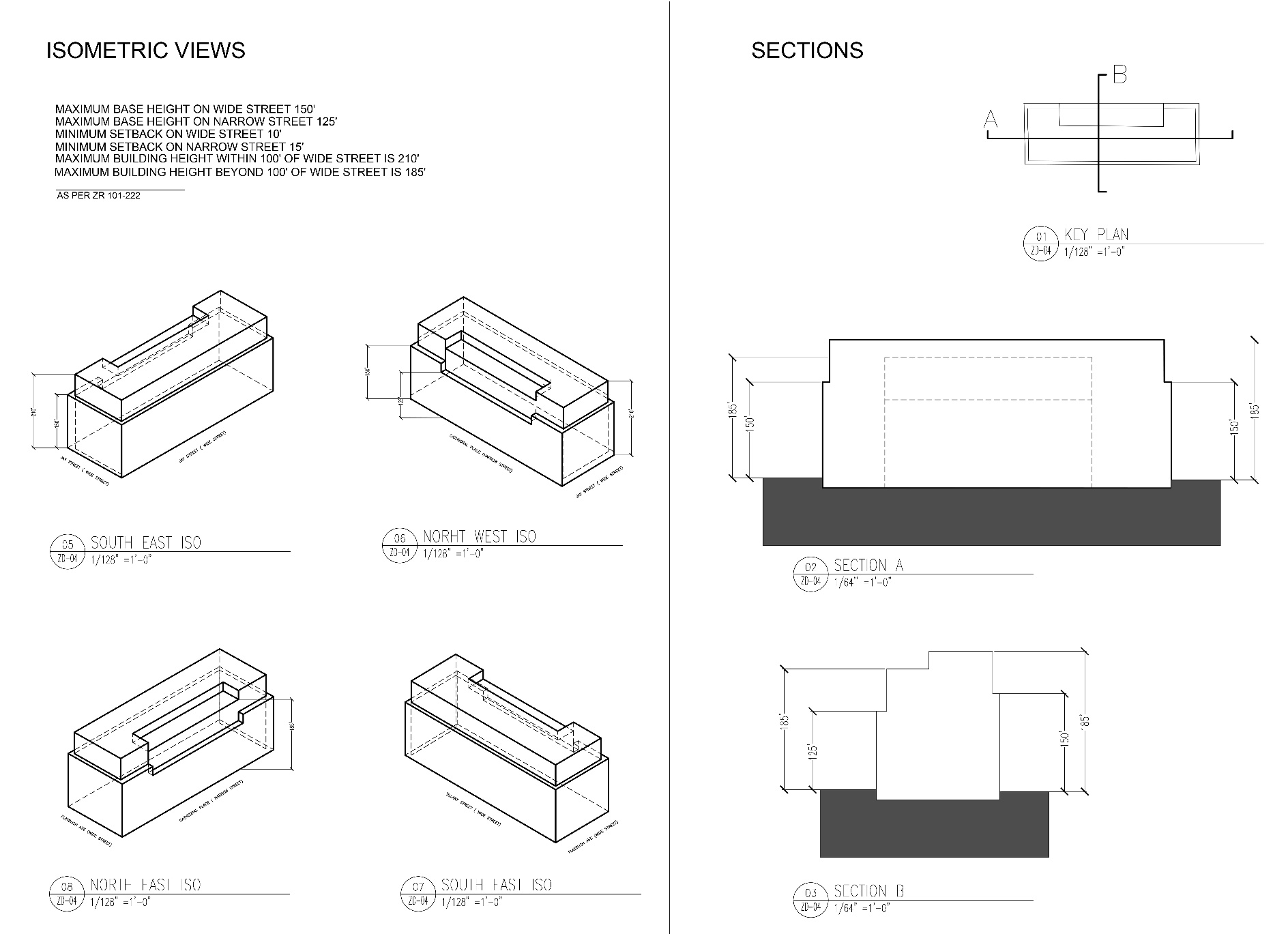 A.M
VIEWS
A.S
Zoning Code Information
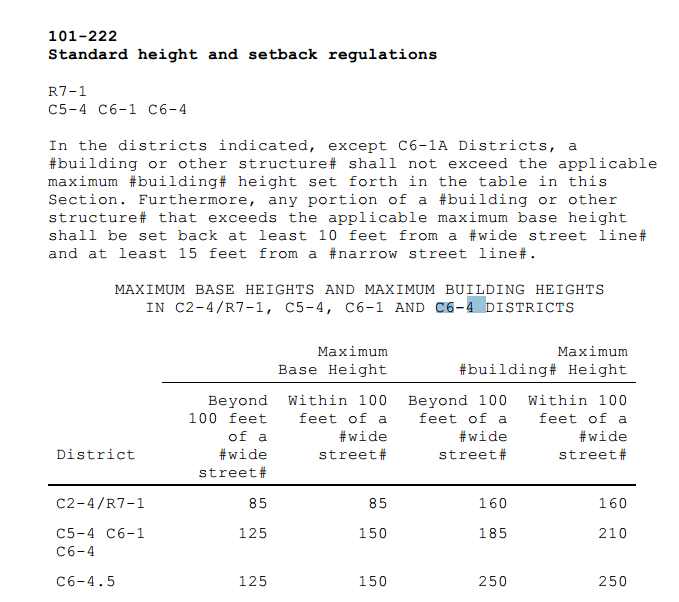 Y.Y   C.P
Sky exposure Information
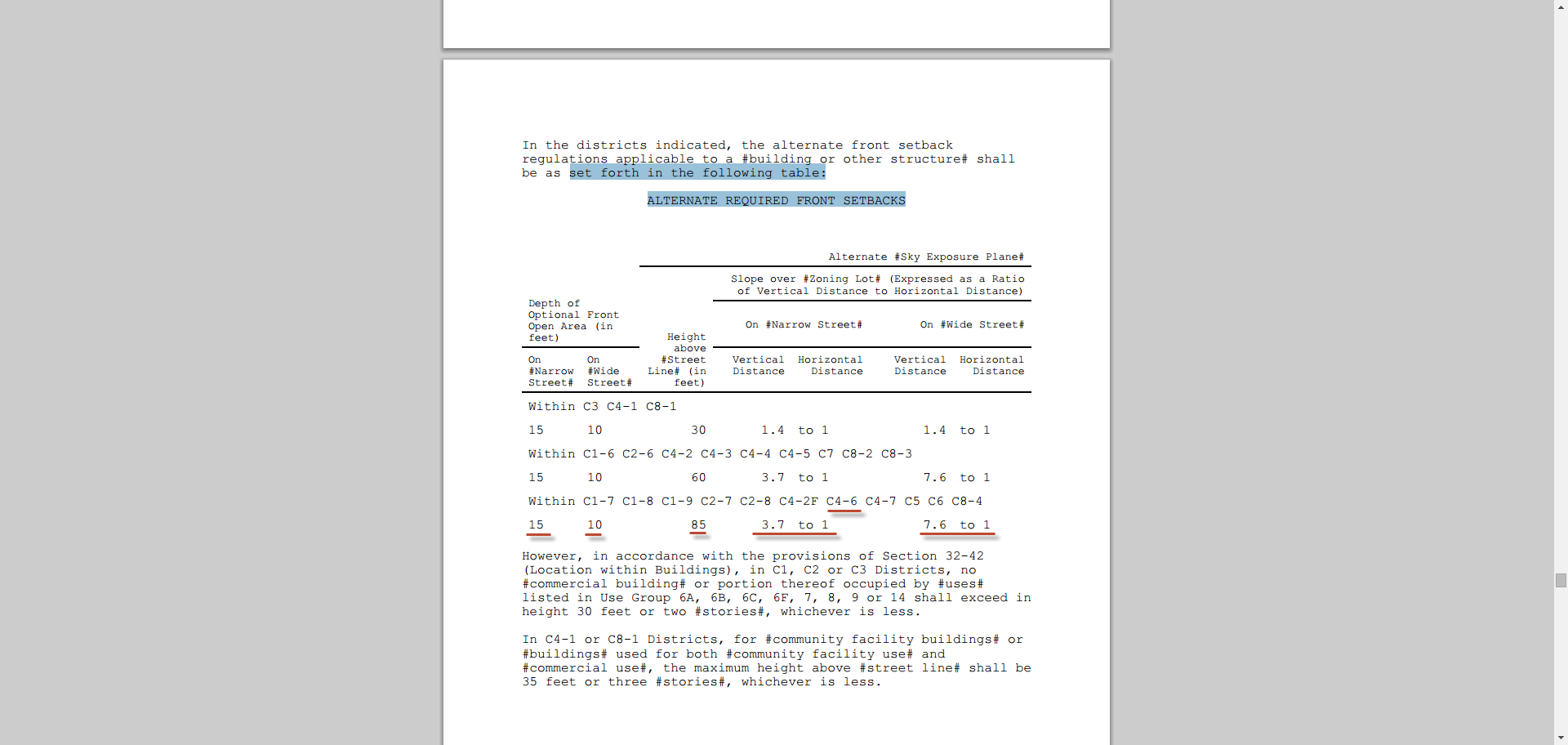 A.S
[Speaker Notes: A.S]
Zoning Code Information (Cont.)
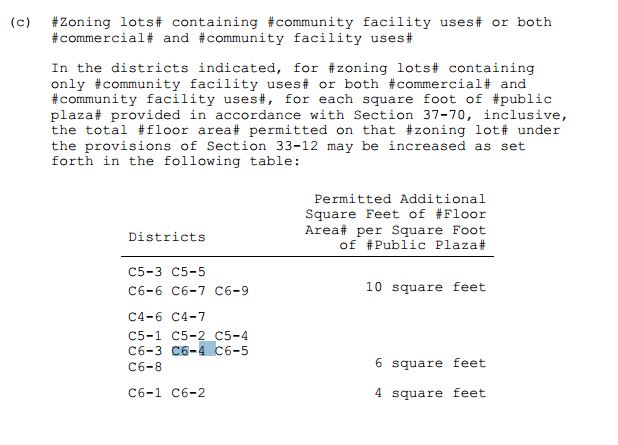 C.P
Zoning Information (Cont.)
Y.Y   C.P